Modern Art Movement
1870-1970
ART MOVEMENTS
An art movement is a  style in art that has …..
 Specific common goal
 A group of artists that create art in a similar style 
 A restricted period of time (usually a few months, years or decades).
MODERN ART
Modern art includes works produced during  the 1870s to the 1970s. The artists were known for having new fresh ideas.
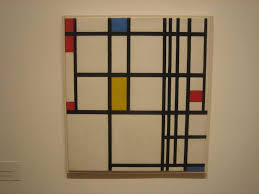 IMPRESSIONISM 1870-1880
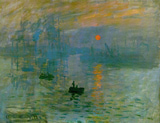 Impressionism is about the nature of  light falling on surfaces. It expresses the modern quality of the paintings.
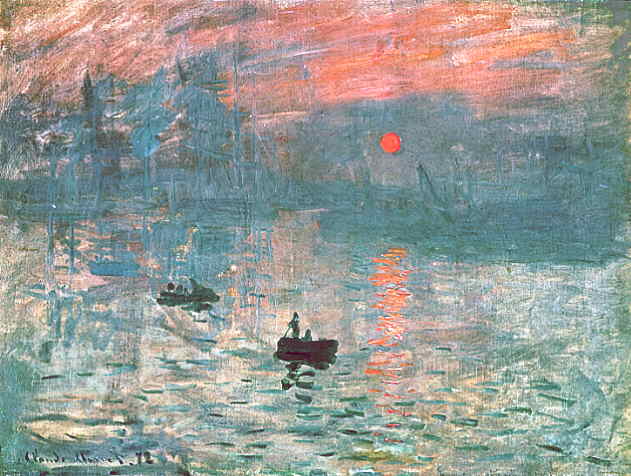 FAMOUS IMPRESSIONISTS
Monet
Cezanne
Degas
Renoir
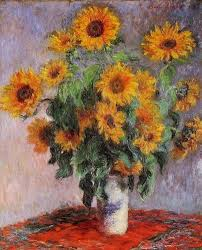 FAUVISM-1900-1910
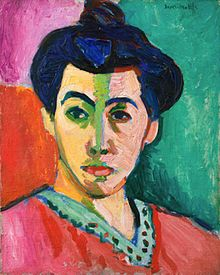 Fauvism is the style of les Fauves (French for "the wild beasts"), their works emphasized painterly qualities and strong color over realism
Examples
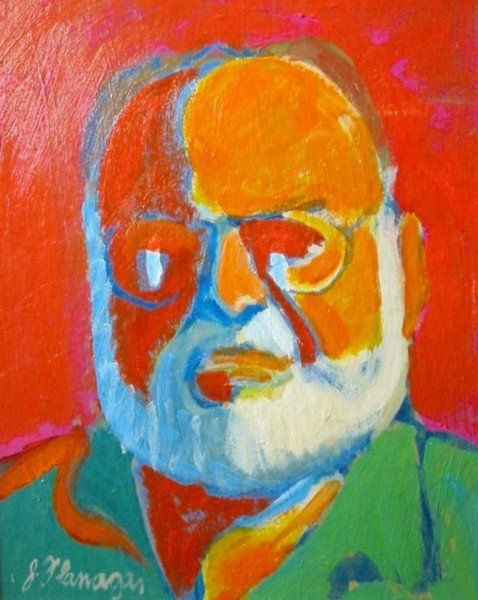 Cubism 1907-1914
Cubism is an art movement pioneered by Georges Braque and Pablo Picasso. It has been considered the most influential art movement of the 20th century.
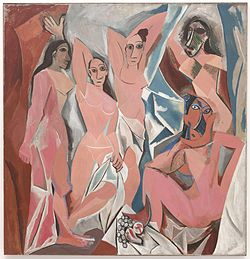 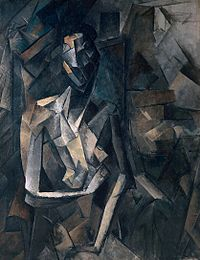 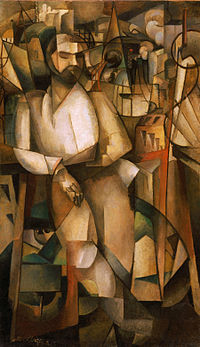 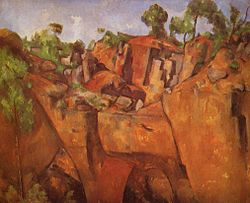 Dadaism 1916-1923
Dada was born out of negative reaction to the horrors of World War I.
Dada rejected reason and logic, prizing nonsense and irrationality
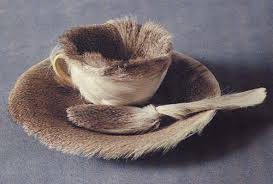 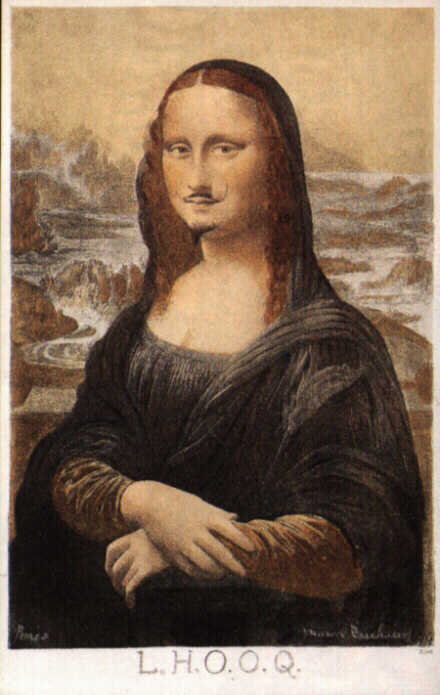 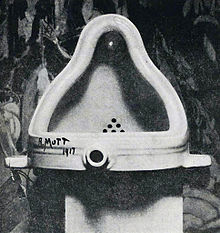 440 × 695 - dieselpunks.org
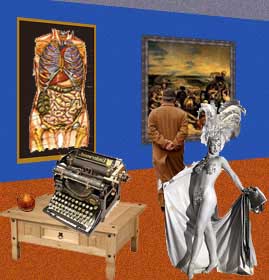 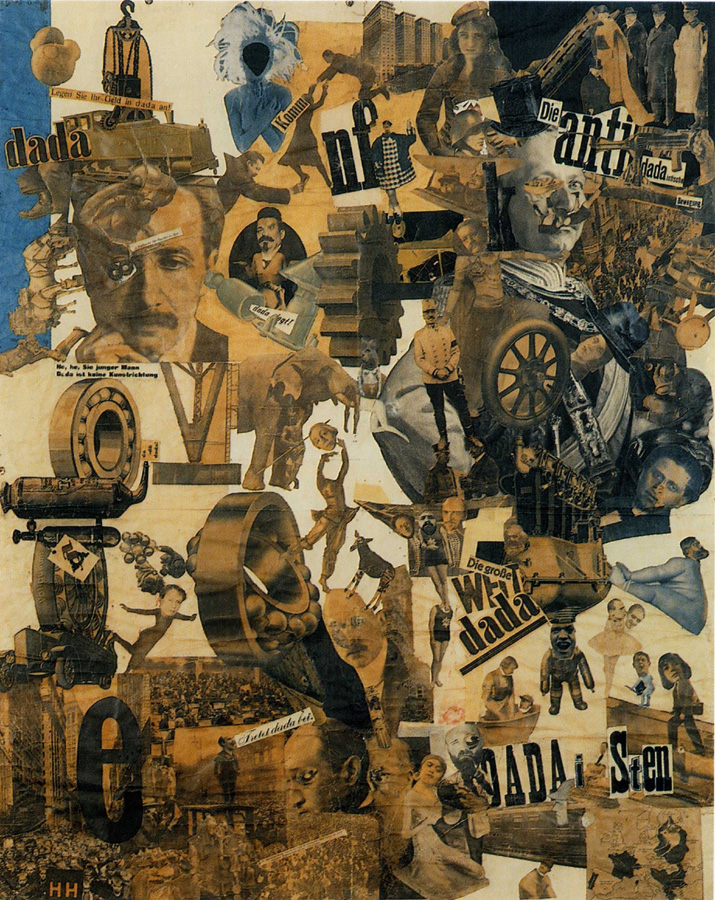 Surrealism 1922-1939
Surrealists focused on the unconscious. They believed that Freud's theories on dreams, opened doors to the authentic self and a truer reality (the "surreal").
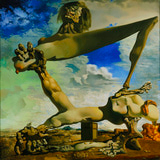 Salvador Dali
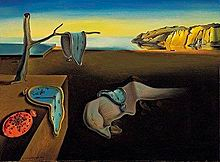 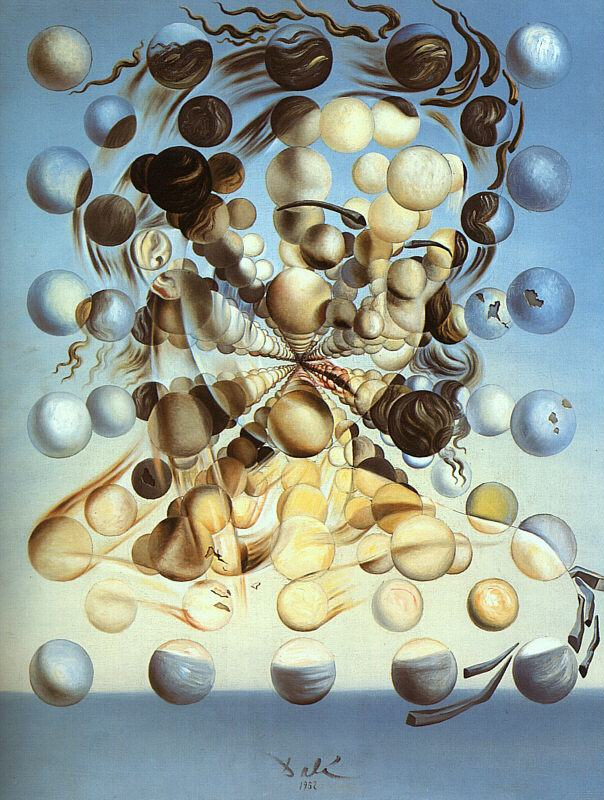 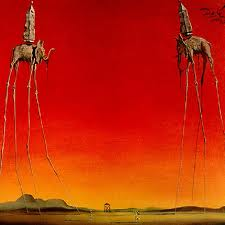 Abstract Expressionism 1940’s-Present
After World War II  characteristics- messiness and extremely energetic applications
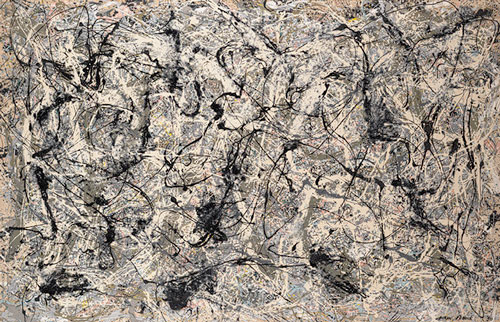 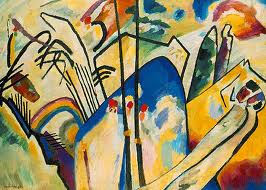 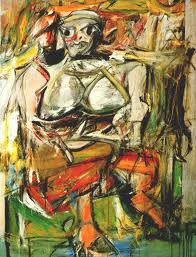 Pop Art mid 1950’s-Present
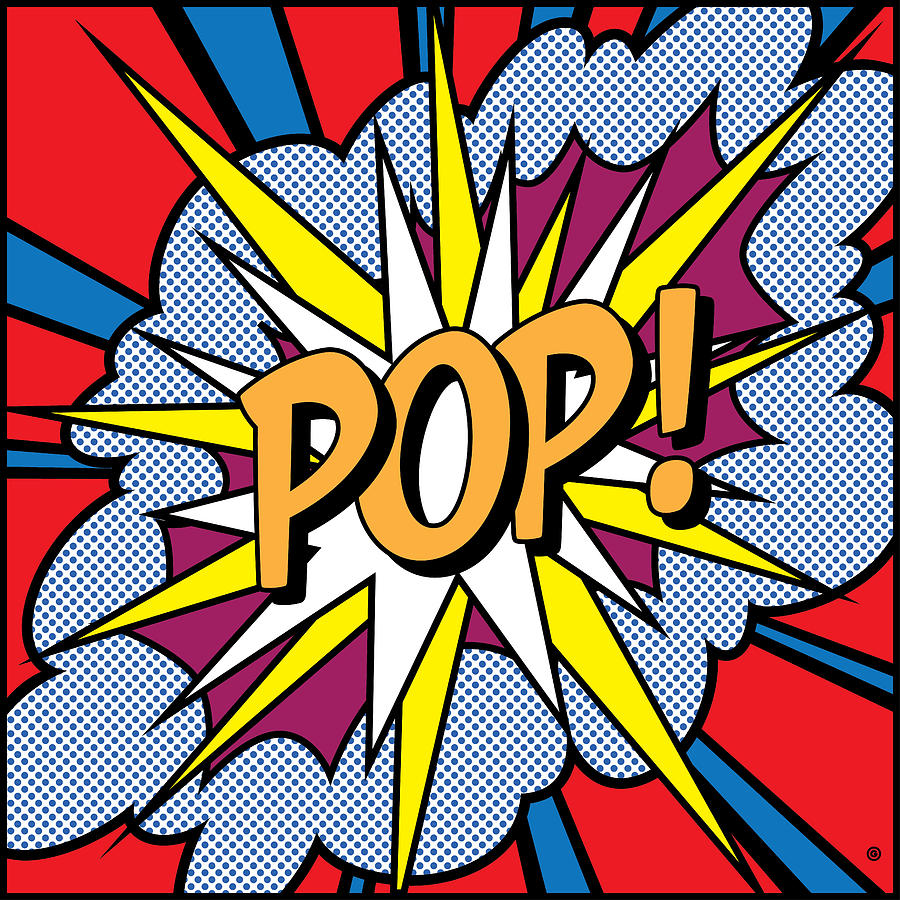 Pop Art appreciates popular culture, or what we also call “material culture.”
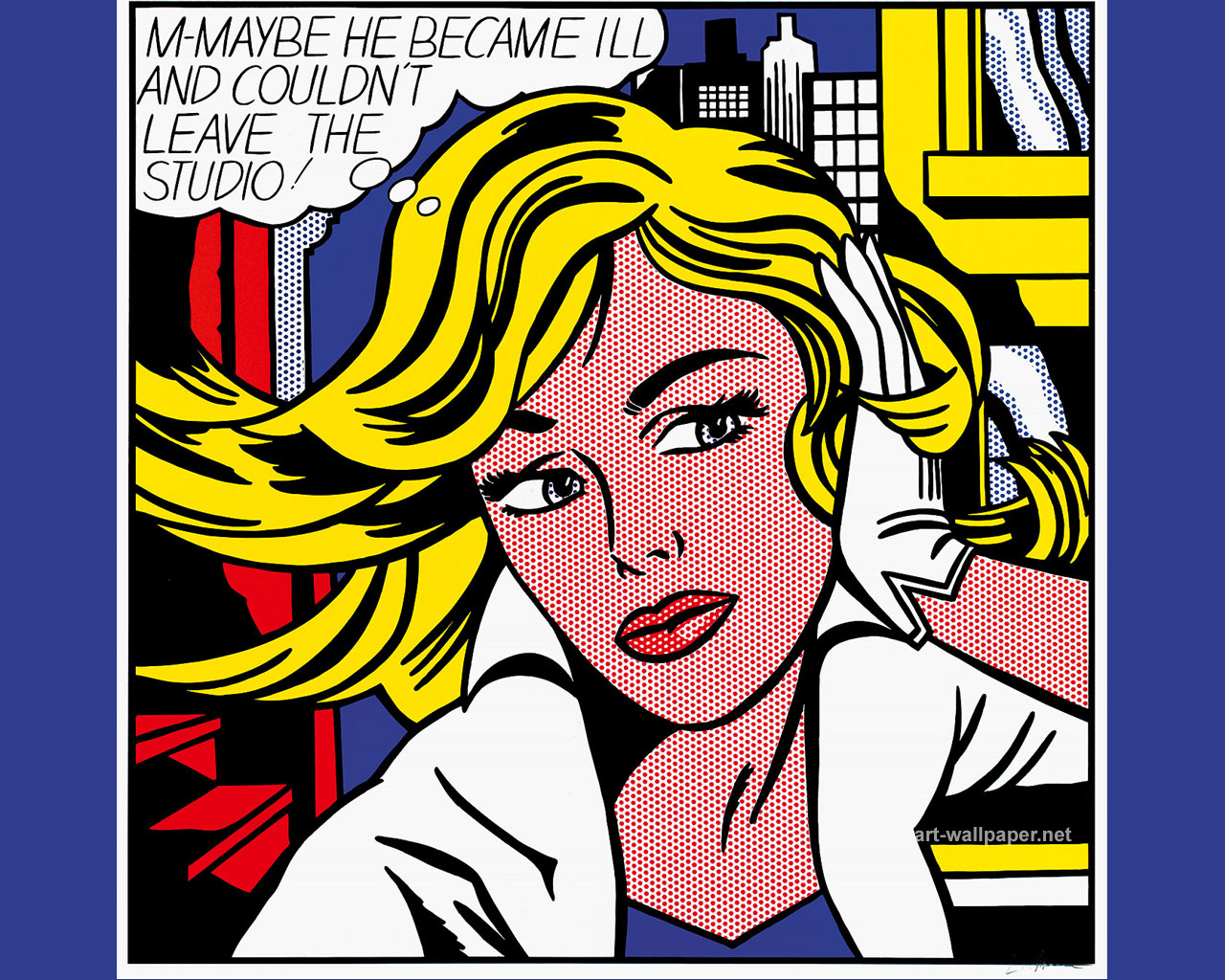 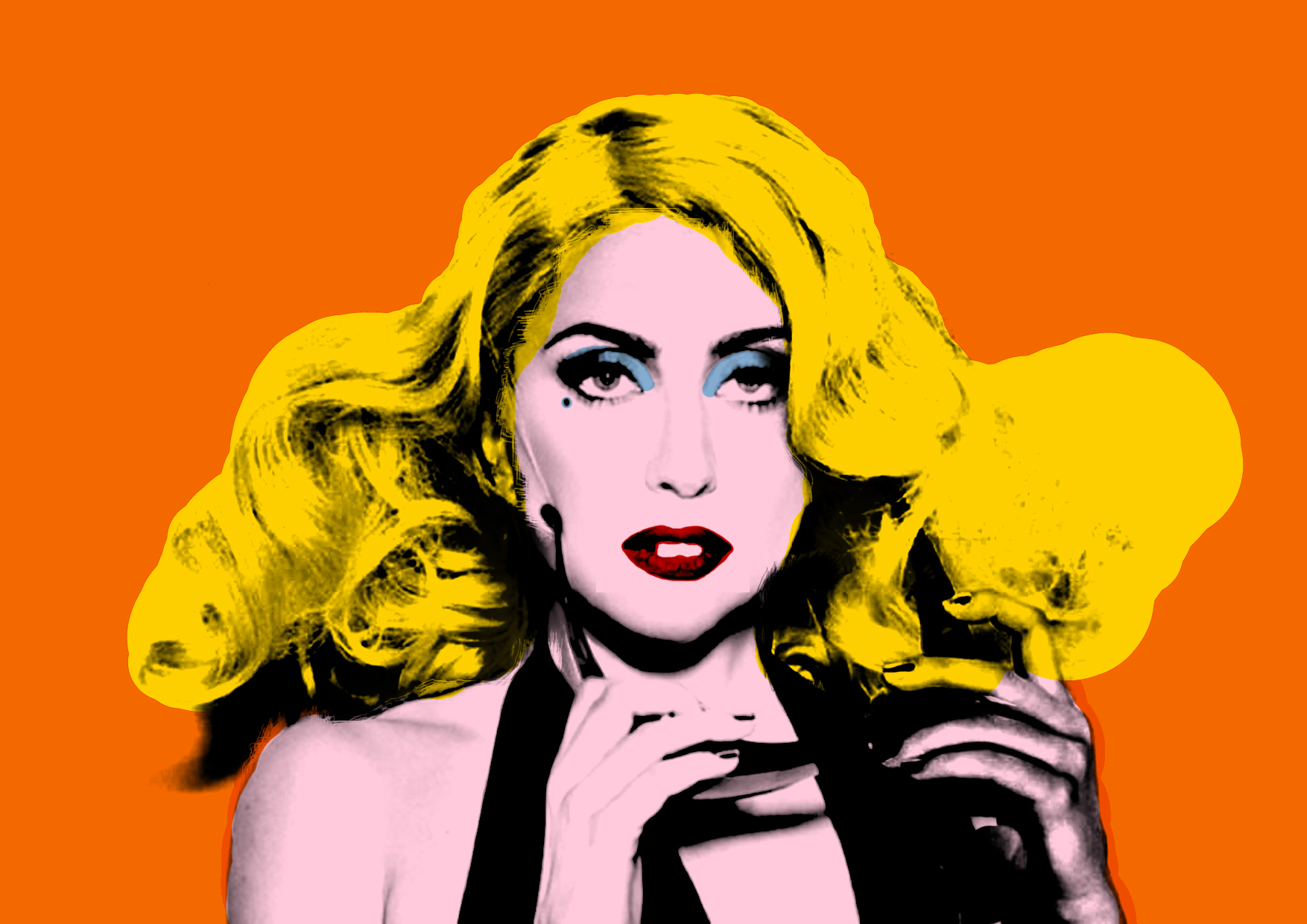 Op Art 1960-Present
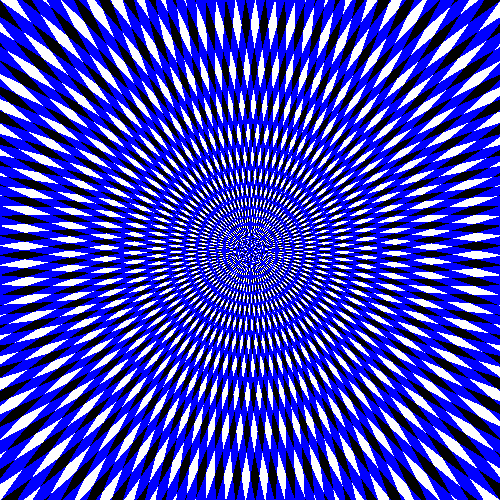 Op Art is comprised of illusion, and often appears - to the human eye - to be moving or breathing due to its precise, mathematically-based composition
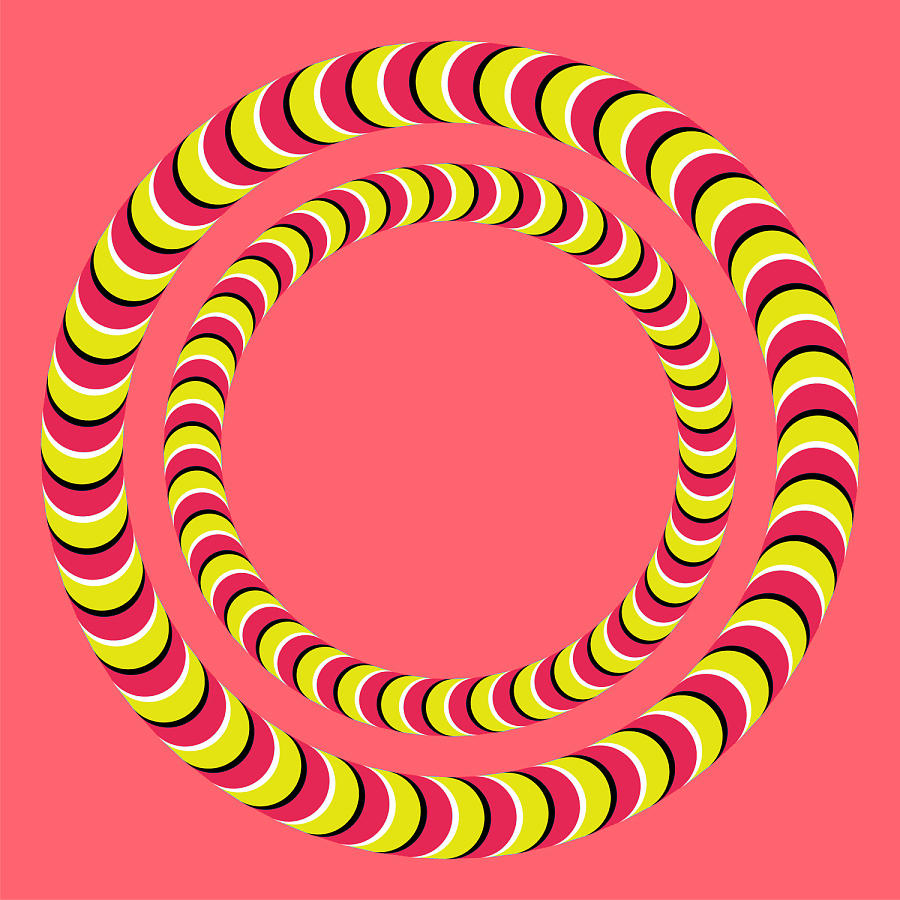 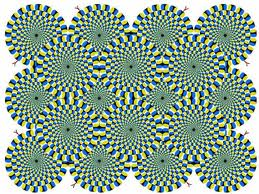 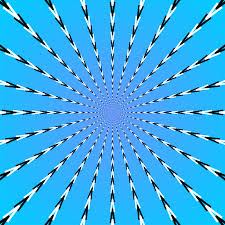 CREATE YOUR OWN!!!!!
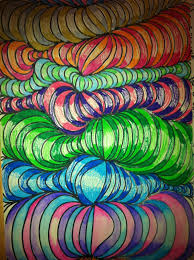 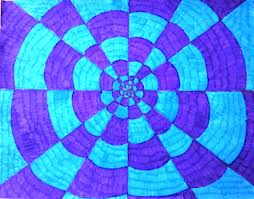